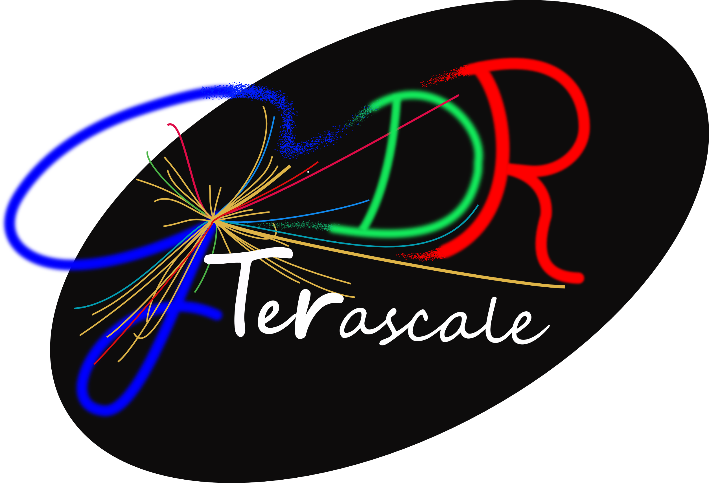 GDR Terascale
Gilbert Moultaka, Dirk Zerwas
Welcome to Julien Masbou (Subatech)

 Commission 02: the never-ending story….

 Finances
 made it through the year:
 Heidelberg Graduate School/Heidelberg University provided 1x the Annual GDR budget for this meeting
 DFH-UFA provided 2/3x the annual GDR budget for this meeting
 gives pause to think……

 Meeting with Ursula Bassler on January 13, 2015
 Budget 2015: unkown, optimistic guess 80% of 2014….

 Next meetings:
 Spring 2015 in Saclay 
 decide on 2nd meeting at the time of the Saclay meeting
 2016: Nantes (prepare a funding application for the region/Nantes University in Spring)